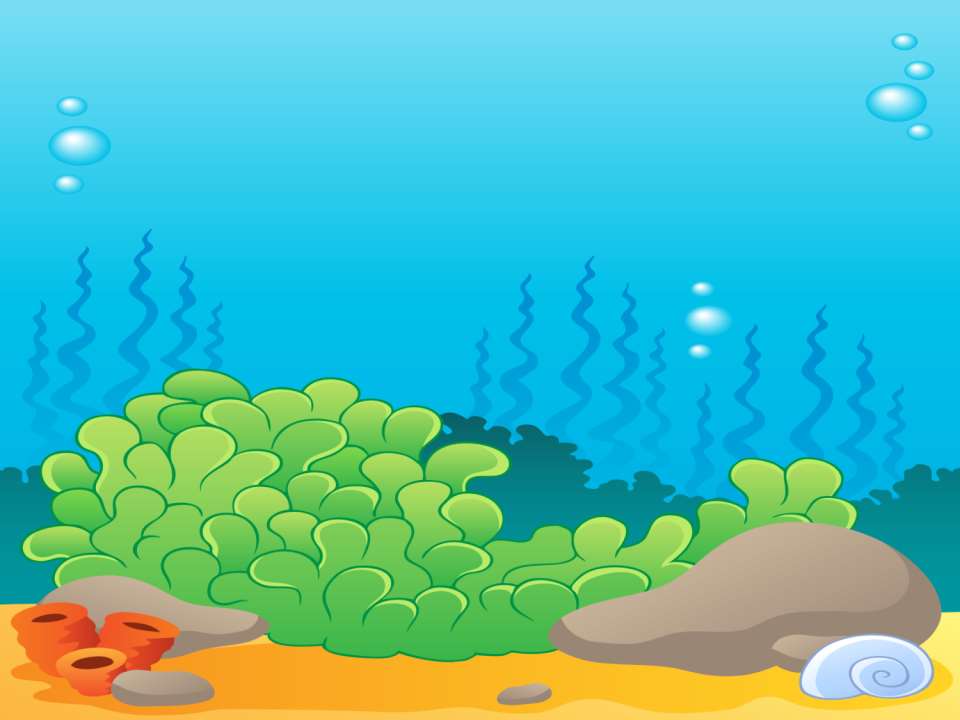 Морские обитатели
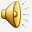 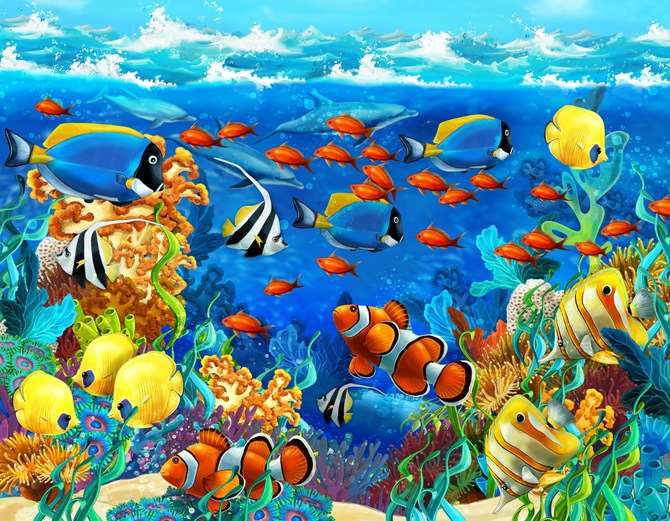 В море обитает множество удивительных существ
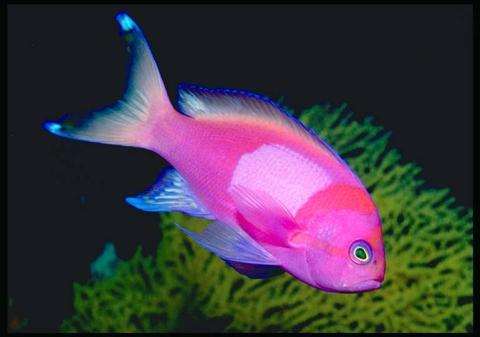 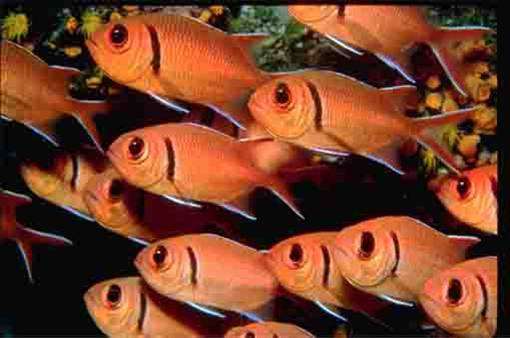 Яркие рыбки
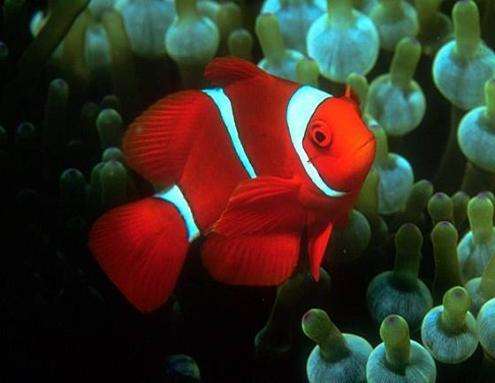 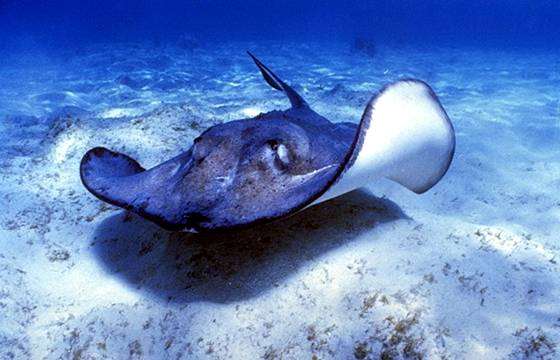 Скат
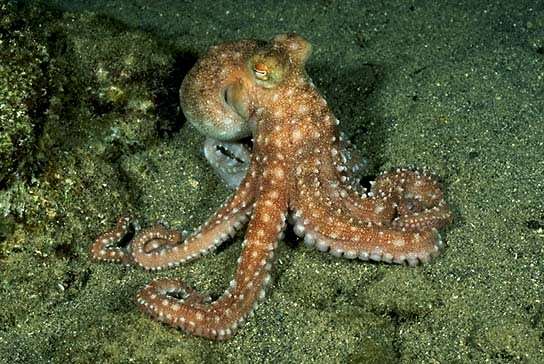 Осьминог
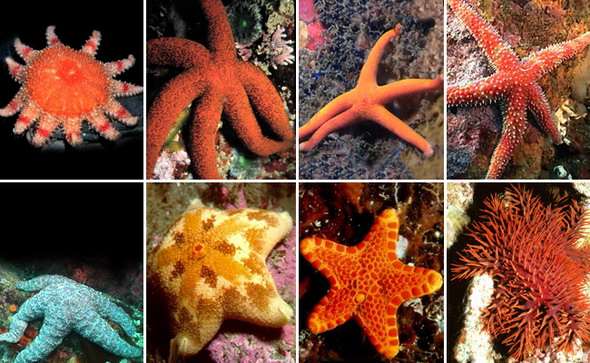 Морская звезда
Морская черепаха
Кораллы
Акулы
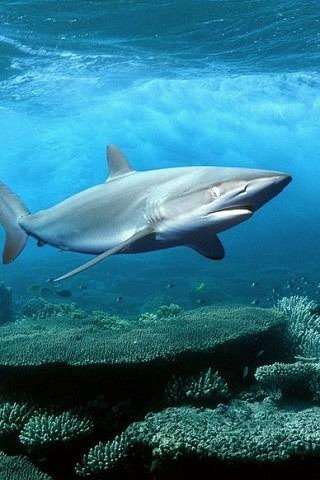 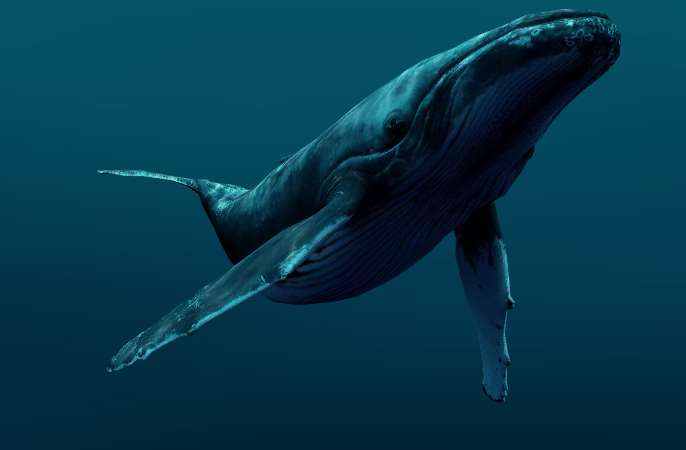 Кит
[Speaker Notes: Кит
кит]
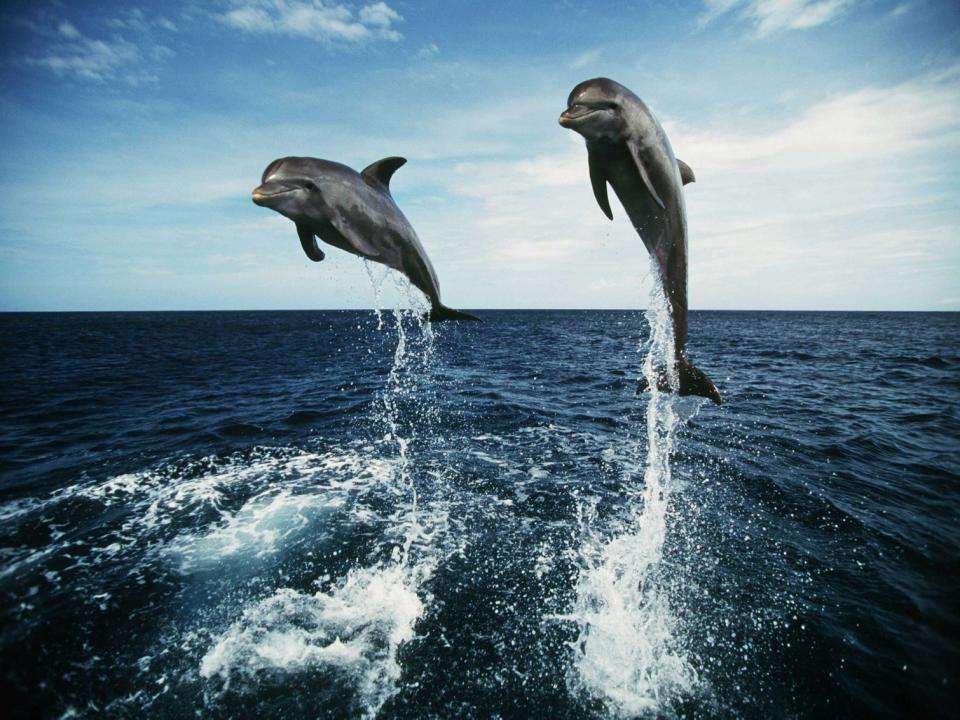 Дельфины
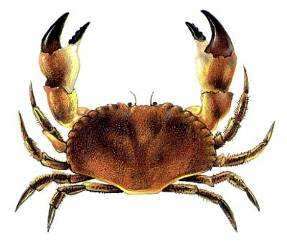 А этот морской житель – краб.
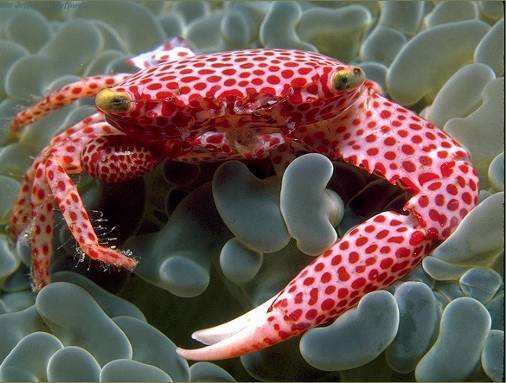 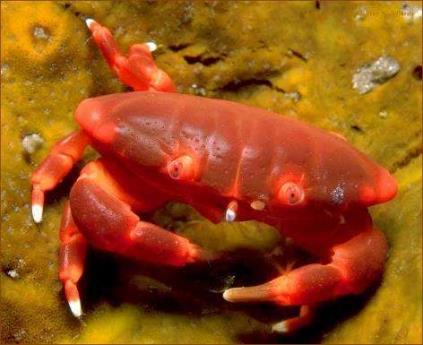 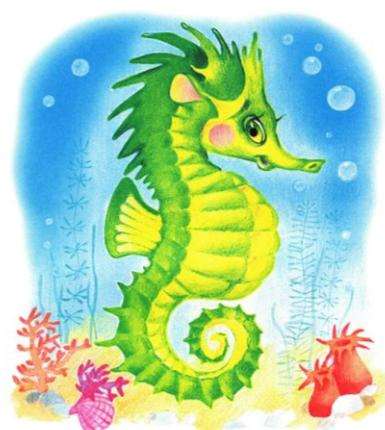 МОРСКОЙ КОНЁК
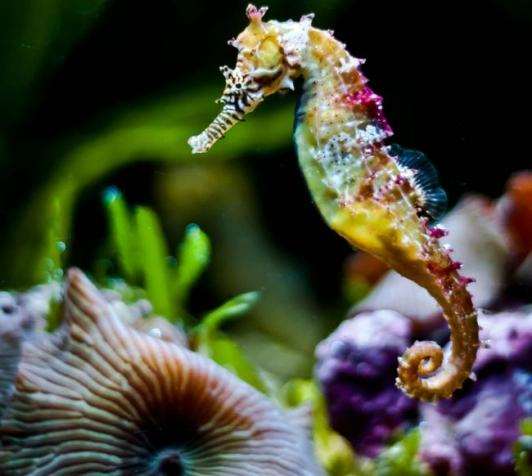 И ещё множество живых существ и растений …
Морские обитатели очень разные
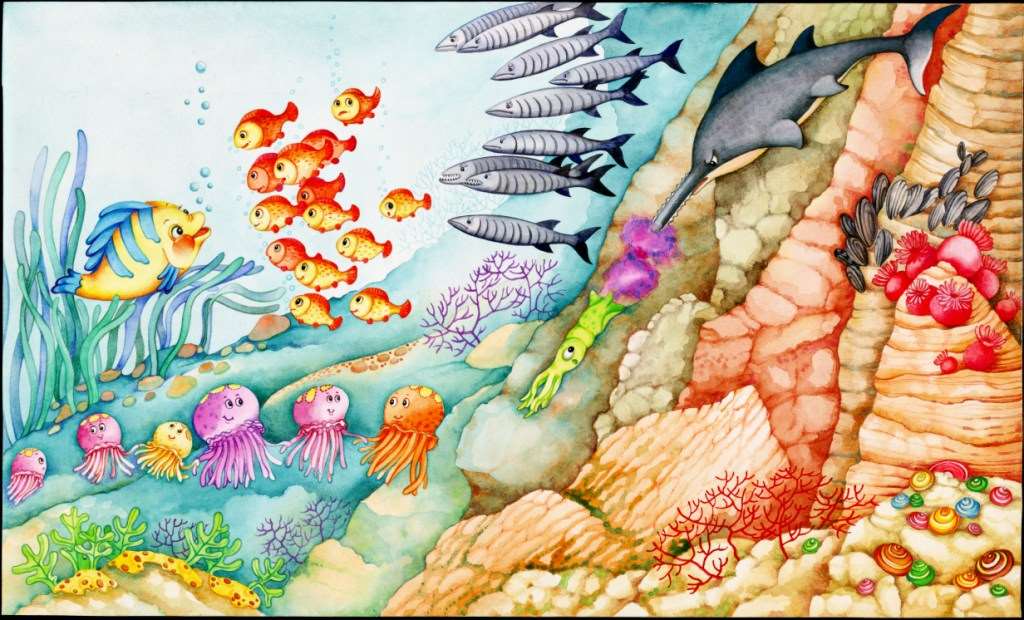 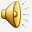